“Significance of Electromagnetic Potentials in the Quantum Theory”* The Aharanov-Bohm Effect
Chad A. Middleton
MSC Physics Seminar
February 17, 2011




*Y. Aharonov and D. Bohm, Phys. Rev. 115, 485 (1959).
	D. J. Griffiths, Introduction to Quantum Mechanics, 2nd ed., pps. 384-391.
D.J. Griffiths, Introduction to Electrodynamics, 3rd ed.
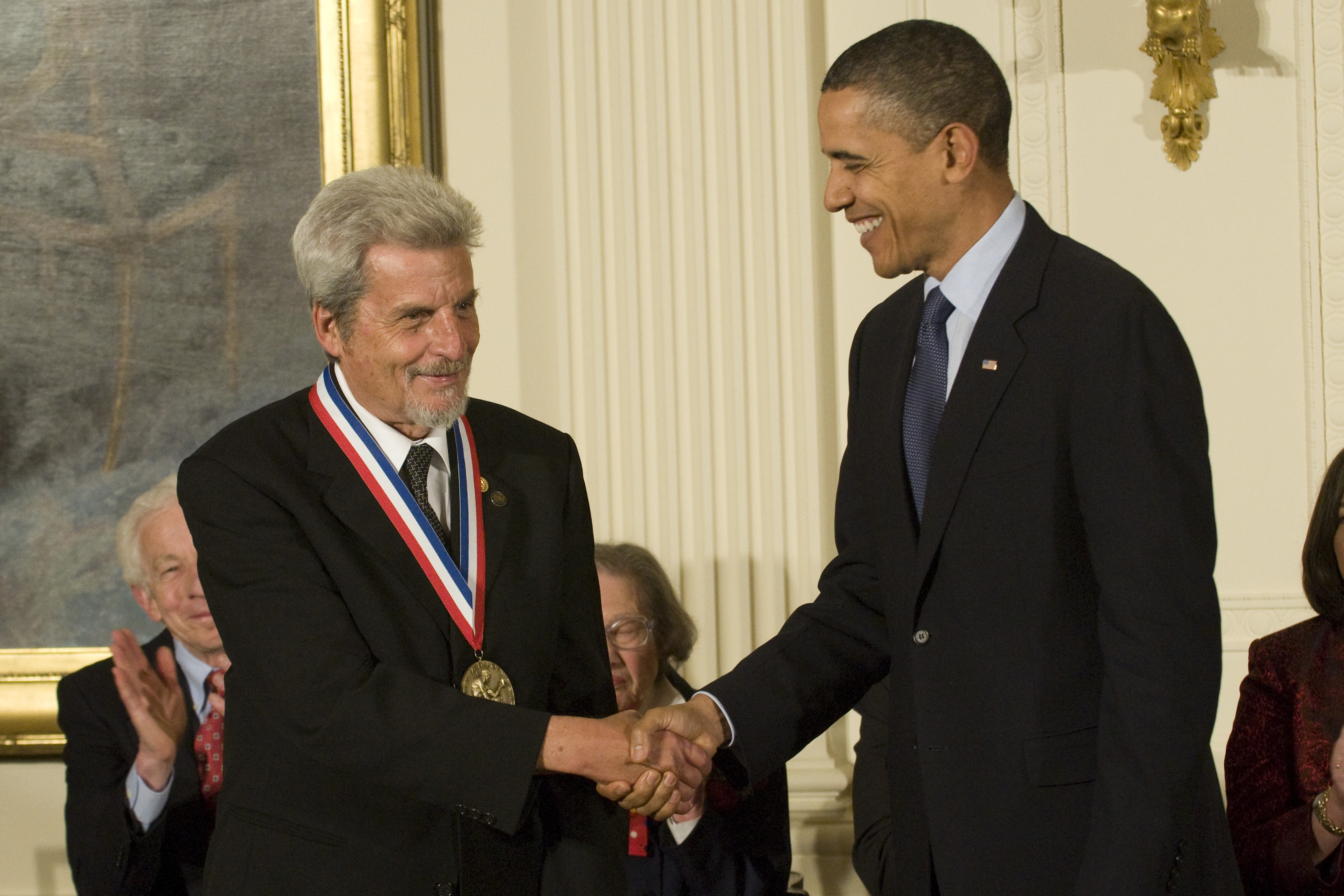 http://www.nsf.gov/od/oia/activities/medals/2009/laureatephotos.jsp
Yakir Aharonov receives a 2009 National Medal of Science for his work in quantum physics which ranges from the Aharonov-Bohm effect to the notion of weak measurement.
Outline…
Maxwell’s equations in terms of E & B fields

  Scalar and vector potentials in E&M

  Maxwell’s equations in terms of the potentials

  Schrödinger equation

  Schrödinger equation with E&M

  Aharonov-Bohm Effect

  A simple example
Maxwell’s equations in differential form (in vacuum)
Gauss’ law for E-field


Gauss’ law for B-field

Faraday’s law 

Ampere’s law with Maxwell’s correction
these plus
the Lorentz force completely describe 	classical Electromagnetic Theory
Taking the curl of the 3rd & 4th eqns 			 (in free space when  = J = 0) yield..
The wave equations for the
E-, B-fields with 
predicted wave speed
Light = EM wave!
Maxwell’s equations…
Gauss’ law for E-field


Gauss’ law for B-field

Faraday’s law 

Ampere’s law with Maxwell’s correction
Q: Can we write the Maxwell eqns in terms of potentials?
E, B in terms of A, Φ…
Φ is the scalar potential
     is the vector potential
Write the (2 remaining) Maxwell equations in terms of the 	potentials.
Maxwell’s equations in terms of the scalar & vector potentials
Gauss’ Law
Ampere’s Law
Gauge invariance of A, Φ..
Notice:
E & B fields are invariant under the transformations:
for any function
Show gauge invariance of E & B.
Maxwell’s equations in terms of the scalar & vector potentials
Gauss’ Law
Ampere’s Law
Coulomb gauge:
Maxwell’s equations become..
Easy


Hard
Gauss’ law is easy to solve for   , 		Ampere’s law is hard to solve for
Maxwell’s equations in terms of the scalar & vector potentials
Gauss’ Law
Ampere’s Law
Lorentz gauge:
Maxwell’s equations become..
Lorentz gauge puts scalar and vector potentials 	on equal footing.
Schrödinger equation for a particle of mass m
where      is the wave function with physical meaning given by:
How do we include E&M in QM?
Schrödinger equation for a particle of mass m and charge q in an electromagnetic field
is the scalar potential
     is the vector potential
In QM, the Hamiltonian is expressed in terms 	of           and NOT          .
Gauge invariance of A, Φ..
Notice:
E & B fields and the Schrödinger equation are 		invariant under the transformations:
for any function
Since      and       differ only by a phase factor, 			they represent the same physical state.
The Aharonov-Bohm Effect
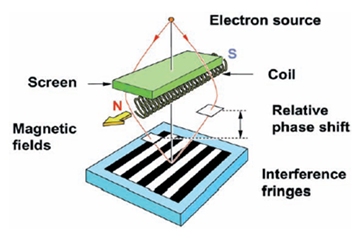 http://physicaplus.org.il/zope/home/en/1224031001/Tonomura_en
In 1959, Y. Aharonov and D. Bohm showed that the vector potential affects the behavior of a charged particle, even in a region where the E & B fields are zero!
A simple example:
Consider:
 A long solenoid of radius a
 A charged particle constrained to move 				in a circle of radius b, with a < b


Magnetic field of solenoid:
Vector potential of solenoid?	 (in Coulomb gauge)
A simple example:
Consider:
 A long solenoid of radius a
 A charged particle constrained to move 				in a circle of radius b, with a < b


Magnetic field of solenoid:
Vector potential of solenoid?	 (in Coulomb gauge)
Notice:The wave function for a bead on a wire is only a 	function of the azimuthal angle
Notice:The wave function for a bead on a wire is only a 	function of the azimuthal angle
The time-independent Schrödinger eqn takes the form..
The time-independent Schrödinger equation yields a solution of the form..
where
Notice:The wave function must satisfy the boundary condition
this yields…
Finally,solving for the energy…
where
Notice:
 positive (negative) values of n represent particle moving in the          	same (opposite) direction of I.
Finally,solving for the energy…
where
Notice:
 positive (negative) values of n represent particle moving in the          	same (opposite) direction of I.
 particle traveling in same direction as I has a lower energy than 	a particle traveling in the opposite direction.
Finally,solving for the energy…
where
Notice:
 positive (negative) values of n represent particle moving in the          	same (opposite) direction of I.
 particle traveling in same direction as I has a lower energy than 	a particle traveling in the opposite direction.
 Allowed energies depend on the field inside the solenoid, even 	though the B-field at the location of the particle is zero!